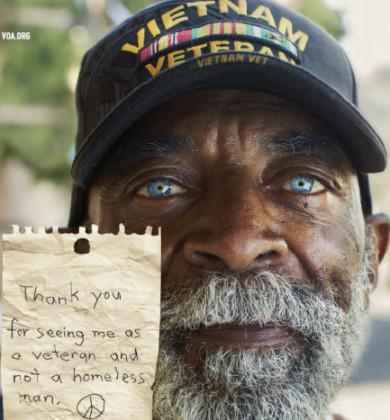 Homelessness
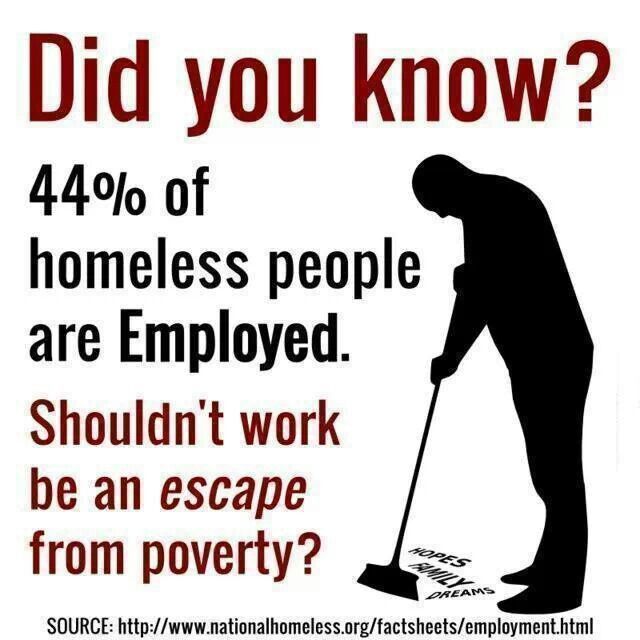 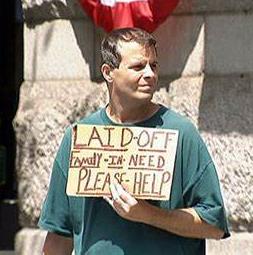 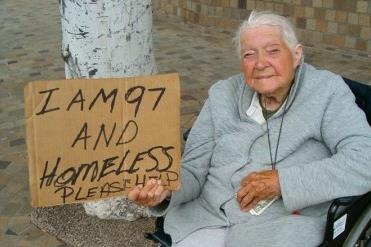 1
[Speaker Notes: The Face Of Homelessness]
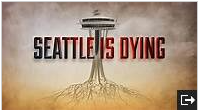 See “Seattle Is Dying”
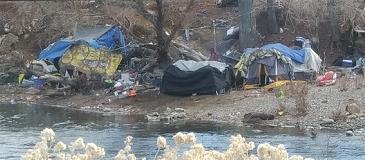 Is Reno- Sparks Next?
[Speaker Notes: Photo Thanks To Jeff Church & Paul White]
Zero Homelessness Is Possible
Collaborative Mythology
 Community-Wide Commitment
 System That Monitors Each Person In Real-Time
 Increase Affordable Housing
 Fund Programs And Facilities Adequately
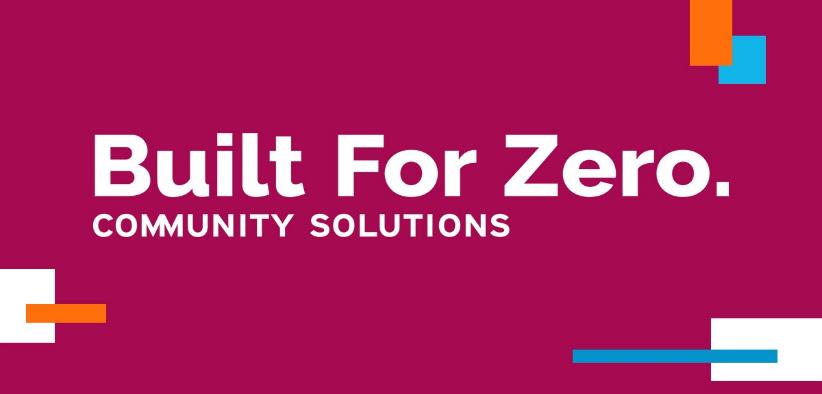 Communities Achieving Zero
Arlington County VA:			229,164
Bergen County NJ:			938,506
Ft Myers/Lee County FL:		701,892
Gulfport/Gulf Coast Regional MS:	485,889
Lake County/North Chicago IL:	703,910
Lancaster City & County PA:		536,624
Montgomery County MD:	       1,040,116
Norman/Cleveland County OK:	 274,458
Riverside City & County CA:	       2,361,026
Rockford, Boone County IL:		 340,463
Abilene TX: 					122, 999
Average Size 661,000
[Speaker Notes: Washoe Population:]